Минэкономразвития России
Министерство экономического развития
Иркутской области
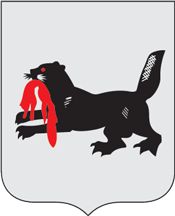 МАЛЫЙ И СРЕДНИЙ БИЗНЕС
Ходоева Регина Викторовна
Заместитель начальника управления малого и среднего предпринимательства Министерства экономического развития Иркутской области
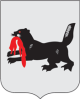 Доля МСП в ВВП
Министерство экономического развития Иркутской области
Минэкономразвития России
ВВП разных стран
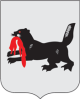 Количество предприятий МСП
Министерство экономического развития Иркутской области
Минэкономразвития России
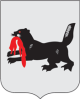 Влияние сектора МСП на социально-экономическое развитие Иркутской области
Министерство экономического развития Иркутской области
Минэкономразвития России
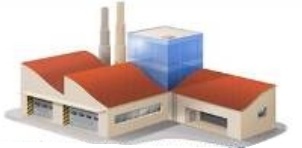 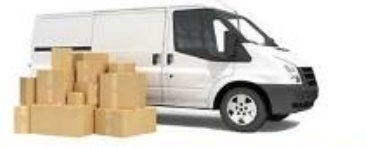 58,8%
27,9%
Доля юридических лиц МСП в общем
объеме предприятий области
Доля оборота МСП в общем 
объеме оборота
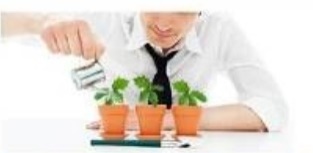 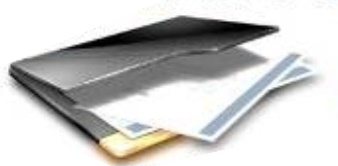 1,4%
4,9%
Доля поступлений от МСП в налоговых доходах области
(по спец. режимам налогообложения)
Доля инвестиций МСП в общем объеме
инвестиций
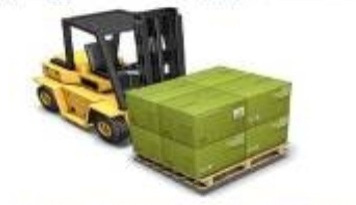 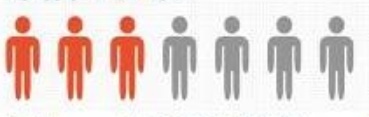 24,6%
10,5%
Доля экономически активного населения, занятого в секторе МСП
Доля продукции, произведенная малыми предприятиями в общем объеме ВРП
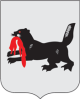 Структура субъектов МСП в 2013 году по видам экономической деятельности (%)
Министерство экономического развития Иркутской области
Минэкономразвития России
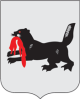 Показатели деятельности субъектов МСП по видам экономической деятельности в 2013-2014 гг. (%)
Министерство экономического развития Иркутской области
Минэкономразвития России
Промышленность
Строительство
Сельское хозяйство
Торговля
Услуги
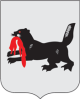 Соотношение ВРП, видов деятельности и оборота
Министерство экономического развития Иркутской области
Минэкономразвития России
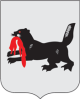 Рейтинг Иркутской области в Сибирском федеральном округе
Министерство экономического развития Иркутской области
Минэкономразвития России
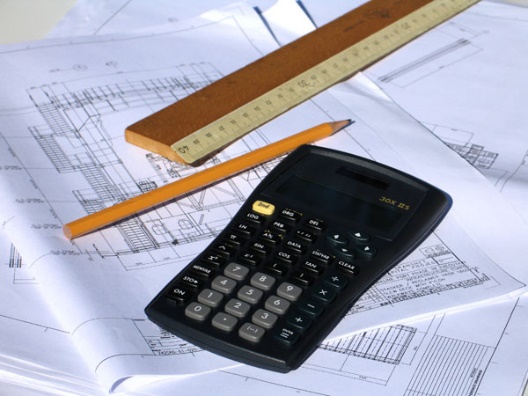 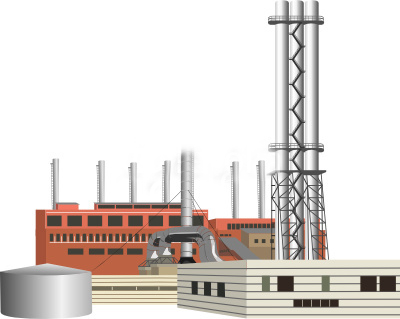 6 место
 в СФО
7 место
 в СФО
Количество предприятий
Инвестиции в основной капитал
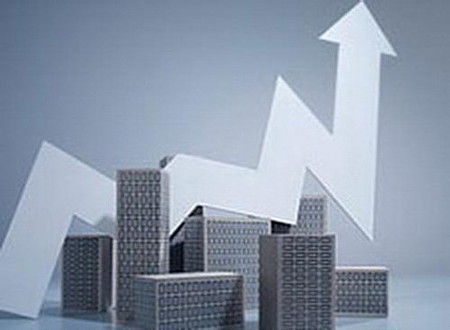 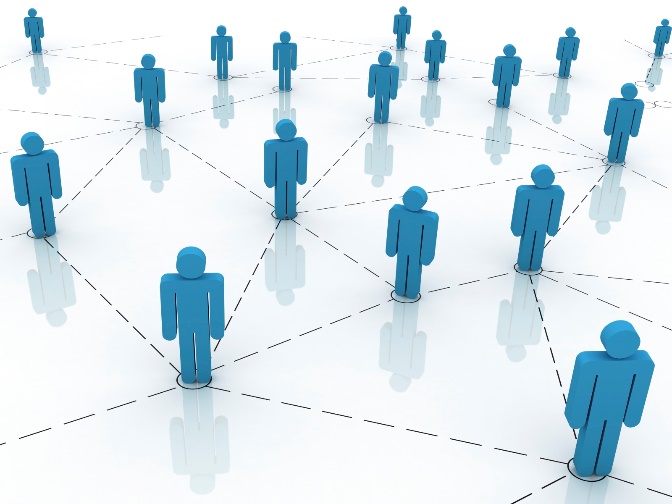 4 место
 в СФО
3 место
 в СФО
Средняя численность работников
Оборот предприятий
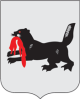 Рейтинг Иркутской области в СФО(малые и микропредприятия)
Министерство экономического развития Иркутской области
Минэкономразвития России
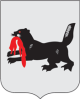 Программа Министерства экономического развития РФ
Министерство экономического развития Иркутской области
Минэкономразвития России
Программы поддержки субъектов МСП
Программы и исполнители
Цели программы
Бюджет в 2014 году
Минэкономразвития
Федеральная финансовая программа поддержки МСП 
Создание Агентства Кредитных Гарантий
Субсидии на государственную поддержку малого и среднего предпринимательства
Создание Агентства Кредитных Гарантий
21,50 млрд руб.

50,47 млрд руб.
Внешэкономбанк
Программы льготного кредитования и предоставления гарантий
Гарантии субъектам среднего предпринимательства на реализацию инвестиционных проектов
Из федерального бюджета средства не выделялись
Поддержка малых форм хозяйствования, поддержка начинающих фермеров, развитие семейных животноводческих ферм, оформление земельных участков
Минсельхоз России
Программа поддержки субъектов МСП в агропромышленном комплексе
8,2 млрд руб.
Прикладные научные исследования и разработки
Минобрнауки 
Меры, направленные на поддержку МСП в научно-технической сфере
5,0 млрд руб.
Содействие самозанятости безработных
Из федерального бюджета средства не выделялись
Минтруд России
Программа содействия самозанятости безработных граждан
Итого:
~85,1 млрд руб.
Примечание: 	(а) из внебюджетных источников
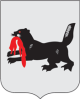 Большинство регионов создают инфраструктуру для развития сектора МСП благодаря участию в Программе МЭР
Министерство экономического развития Иркутской области
Минэкономразвития России
Минэкономразвития
Федеральная финансовая программа поддержки МСП
>246 тыс. юридических и физических лиц получили поддержку
>134 тыс. рабочих мест создано
2012 – 20,80 млрд руб. 
2013 – 19,82 млрд руб.
2014 – 21,50 млрд руб.
Затраты в 2013 г.
(% от лимита)
№
Механизмы
Масштаб программы
Поддержка лизинга малых компаний 
Модернизация производства
-
27,3
1
-
2
18,3
Содействие малым инновационным компаниям
3
Поддержка муниципальных программ, в том числе поддержка многопрофильных муниципальных образований (моногорода)
7 регионов
12,6
4
Создание микрофинансовых организаций
Микрофинансовые фонды в 75 регионах
12,1
5
Создание гарантийных фондов
Гарантийные фонды в 81 регионе
11,4
6
Грантовая поддержка начинающих
7,5
30 регионов
Субсидии
Иное (мероприятия по энергоэффективности, техприсоединению, консультации, народно-художественные промыслы, поддержка социального предпринимательства, создание частных детских садов)
7
6,3
-
8
Развитие молодёжного предпринимательства, в том числе создание центров молодёжного инновационного творчества
4 региона
2,0
9
Поддержка экспортно-ориентированных малых компаний
1,6
37 Центров поддержки экспорта
46 Евро Инфо и Консультационных Центров
Развитие системы подготовки, переподготовки и повышения квалификации кадров для сферы малого предпринимательства
10 регионов
10
0,8
ИТОГО:  			18,2 млрд руб.
ИТОГО:  			 1,8 млрд руб.
Создание и развитие инфраструктуры поддержки субъектов малого предпринимательства
1
132 бизнес-инкубатора
4 промышленных парка и 2 технопарка
100
Инфр-ра
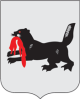 Что есть вокруг фигуры предпринимателя в Иркутской области?
Министерство экономического развития Иркутской области
Минэкономразвития России
Правительство Иркутской  области
Федеральный центр
Минсельхоз
МИНЭК
Управления и отделы министерства
Управление МСП
Минтруд
Муниципальные  образования Иркутской области, инфраструктура поддержки МСБ
Минпром
Фонд ЦПП
Минспорт (МКЦ)
Гарантийный фонд
ЦКР
ОАО «Особые экономические зоны»
Банки
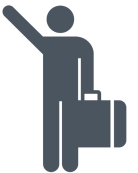 Корпорация Развития Иркутской области
Предприятия МСБ
22 МФО
Предприниматели
Частная инфраструктура: 
Технопарк г. Ангарск
Тренинговые компании
Кадровые агентства
Прочее…
ВУЗЫ
Технопарк ИрГТУ
АНО «Центр инноваций социальной сферы»
Прочие профессиональные центры
Общественные организации
Опора России
Деловая Россия
Торгово- промышленная палата
Профессиональные сообщества и др.
Уполномоченный по правам предпринимателей
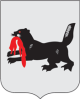 Министерство экономического развития Иркутской области
Минэкономразвития России
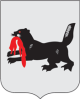 Министерство экономического развития Иркутской области
Минэкономразвития России
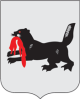 СПАСИБО ЗА ВНИМАНЕ
Министерство экономического развития Иркутской области
Минэкономразвития России